160+ Acres Knox County, NE
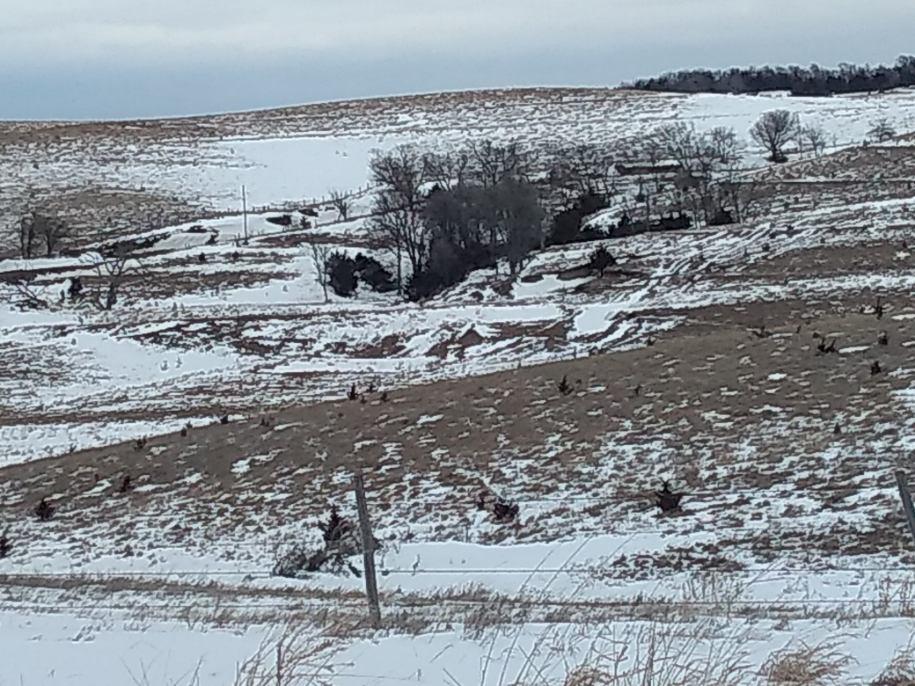 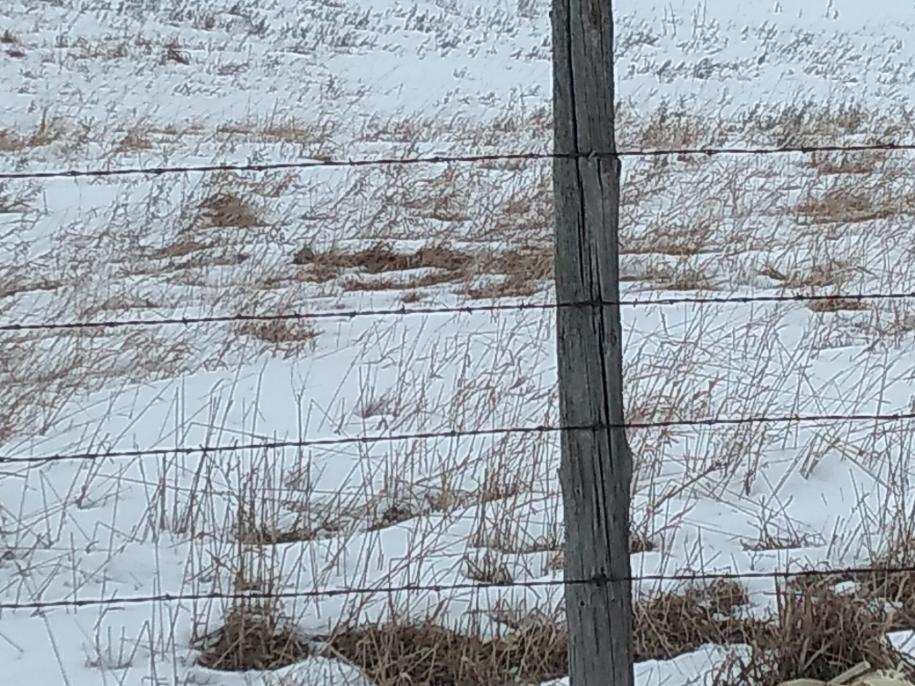 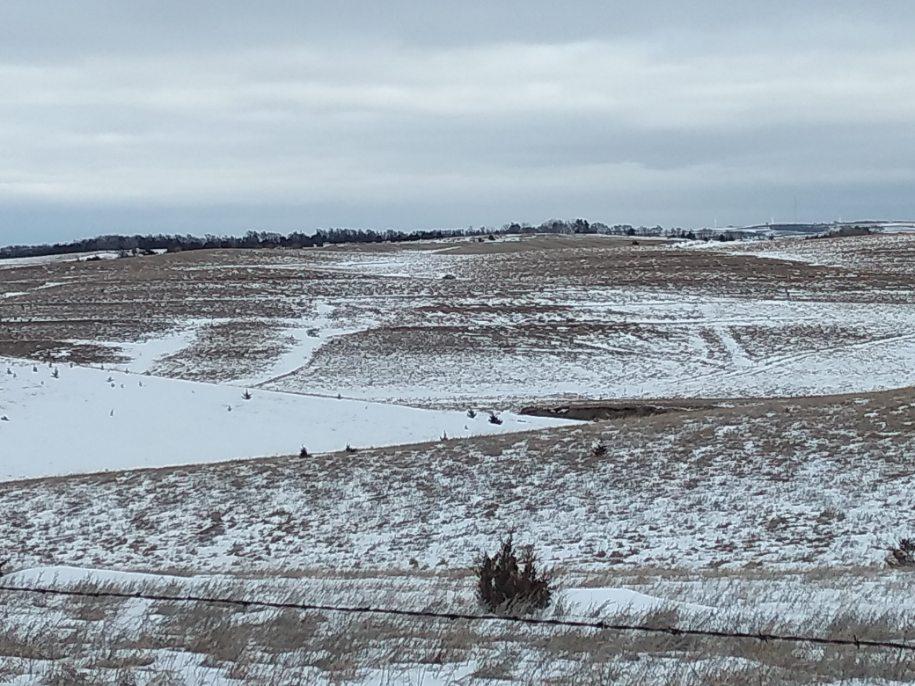 Investment Property, Potential Development,   Knox County Hard Grass, Submersible Well,   Recreational Opportunities! Mike Kumm	402-394-1118
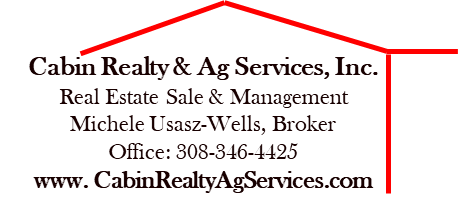